DERECHO DE LAS TECNOLOGÍAS DE LA INFORMACIÓNCoordinadora María Nieves de la Serna BilbaoProfª (PhD) Derecho Administrativo UC3MLECCIÓN 7: FIRMA ELECTRÓNICA
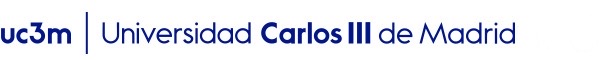 Prof. (PhD) Carlos Galán Pascual
Área de Derecho Administrativo
Departamento Derecho Público del Estado
Universidad Carlos III de Madrid
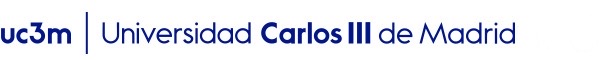 LAS RELACIONES DOCUMENTALES
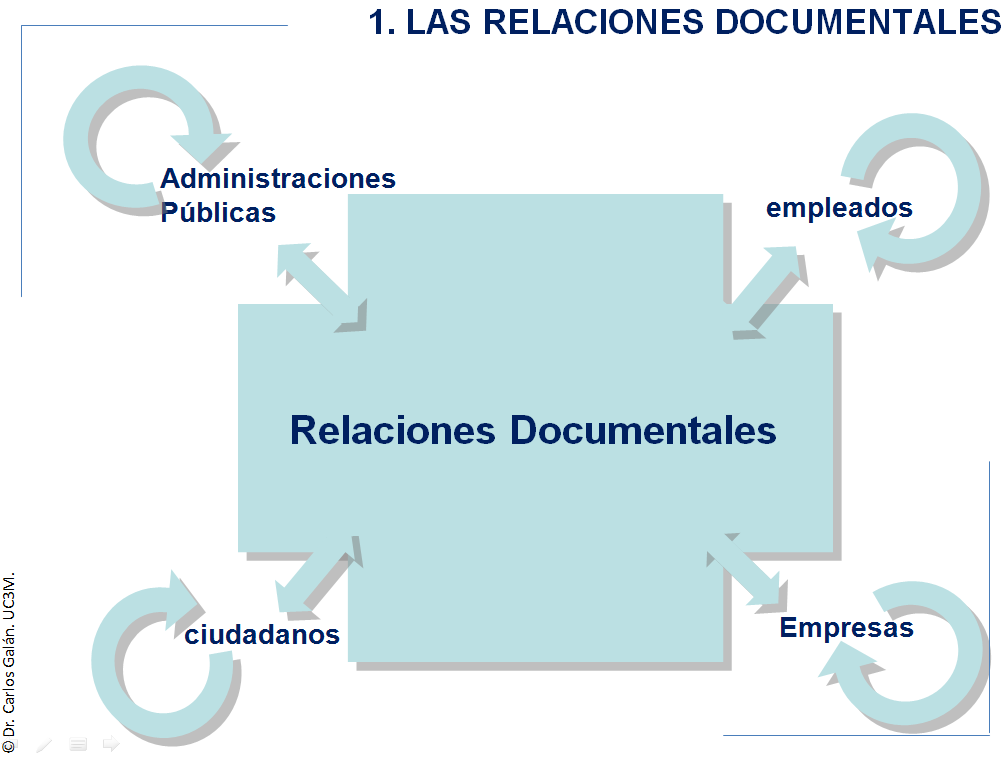 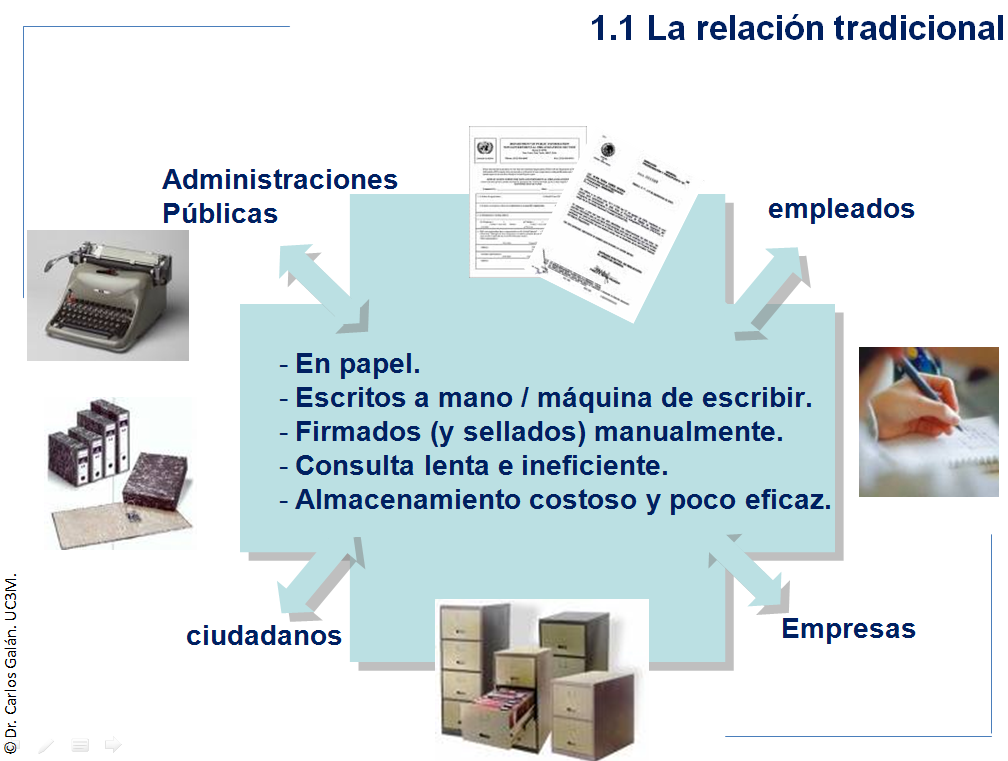 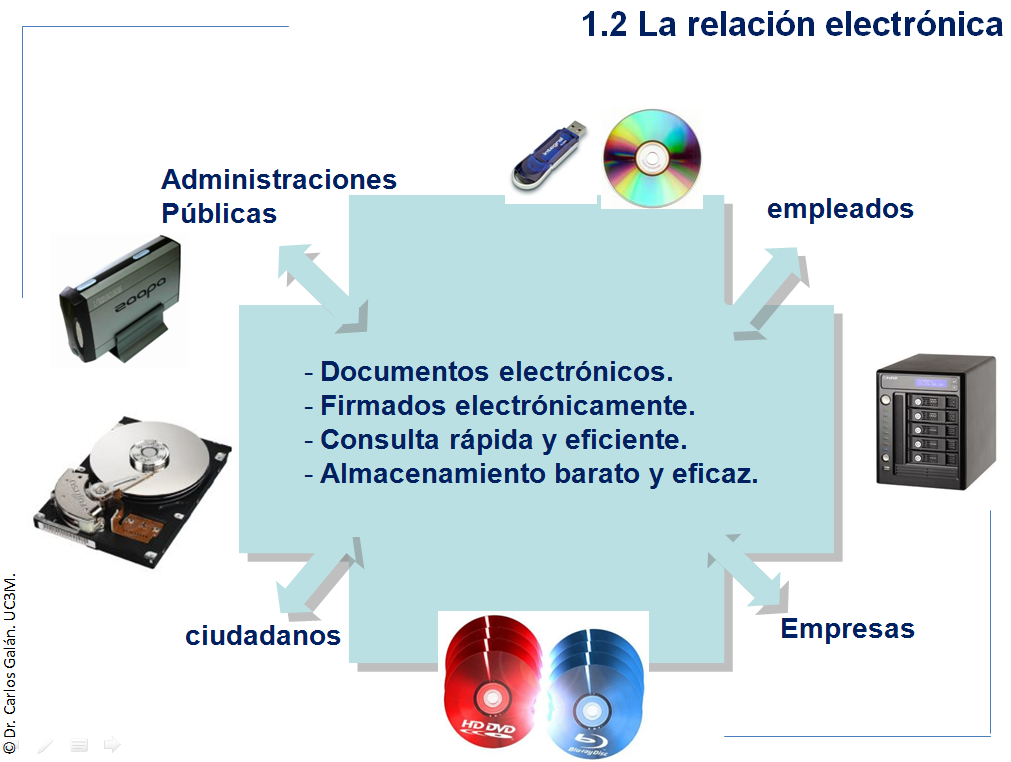 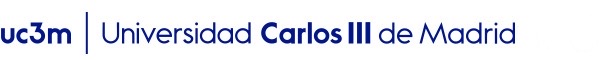 FUNDAMENTOS TECNOLÓGICOS
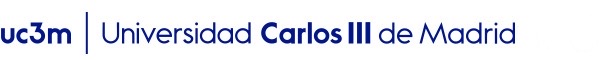 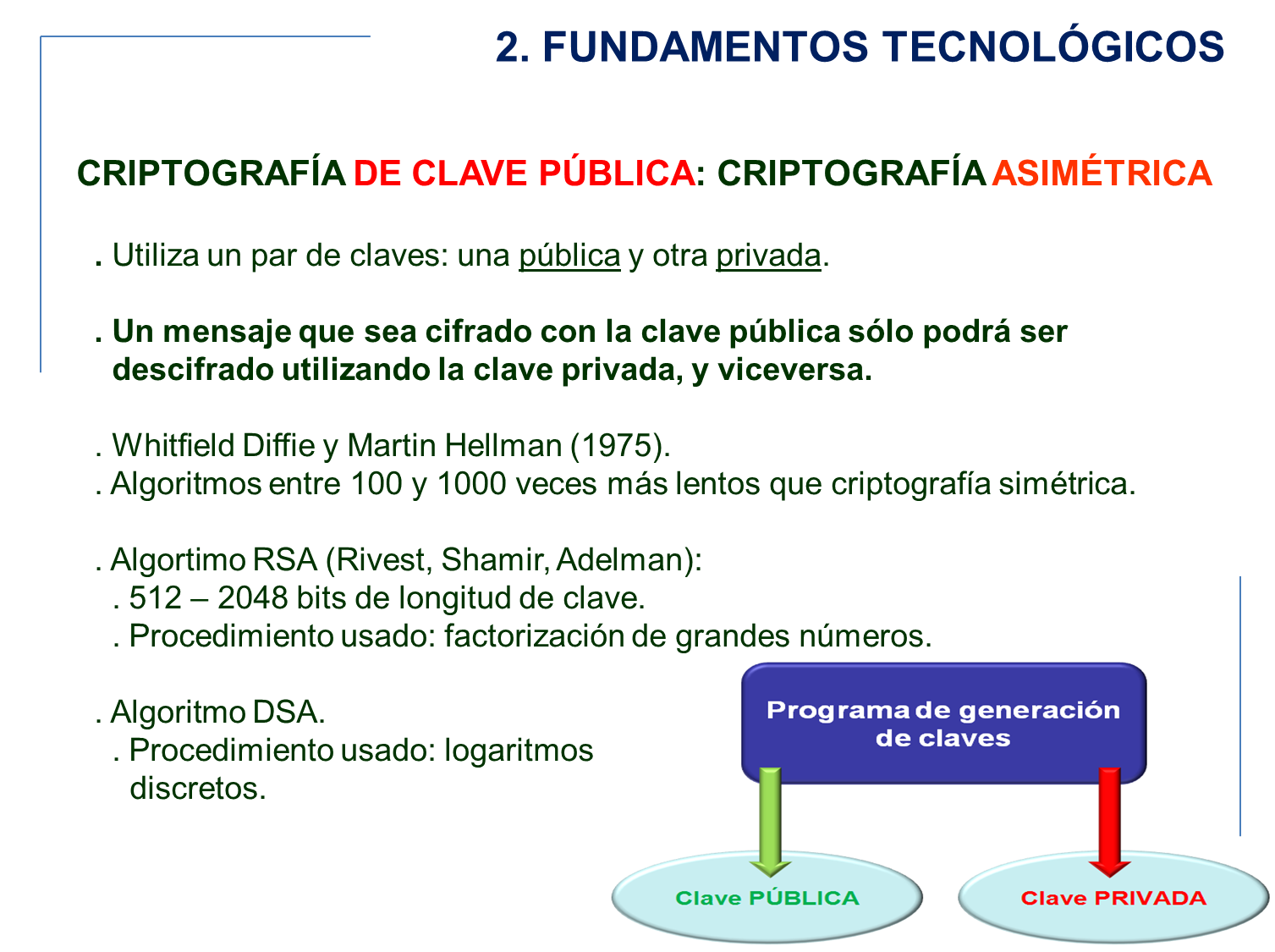 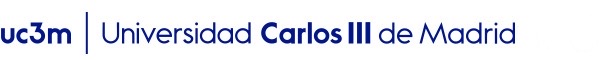 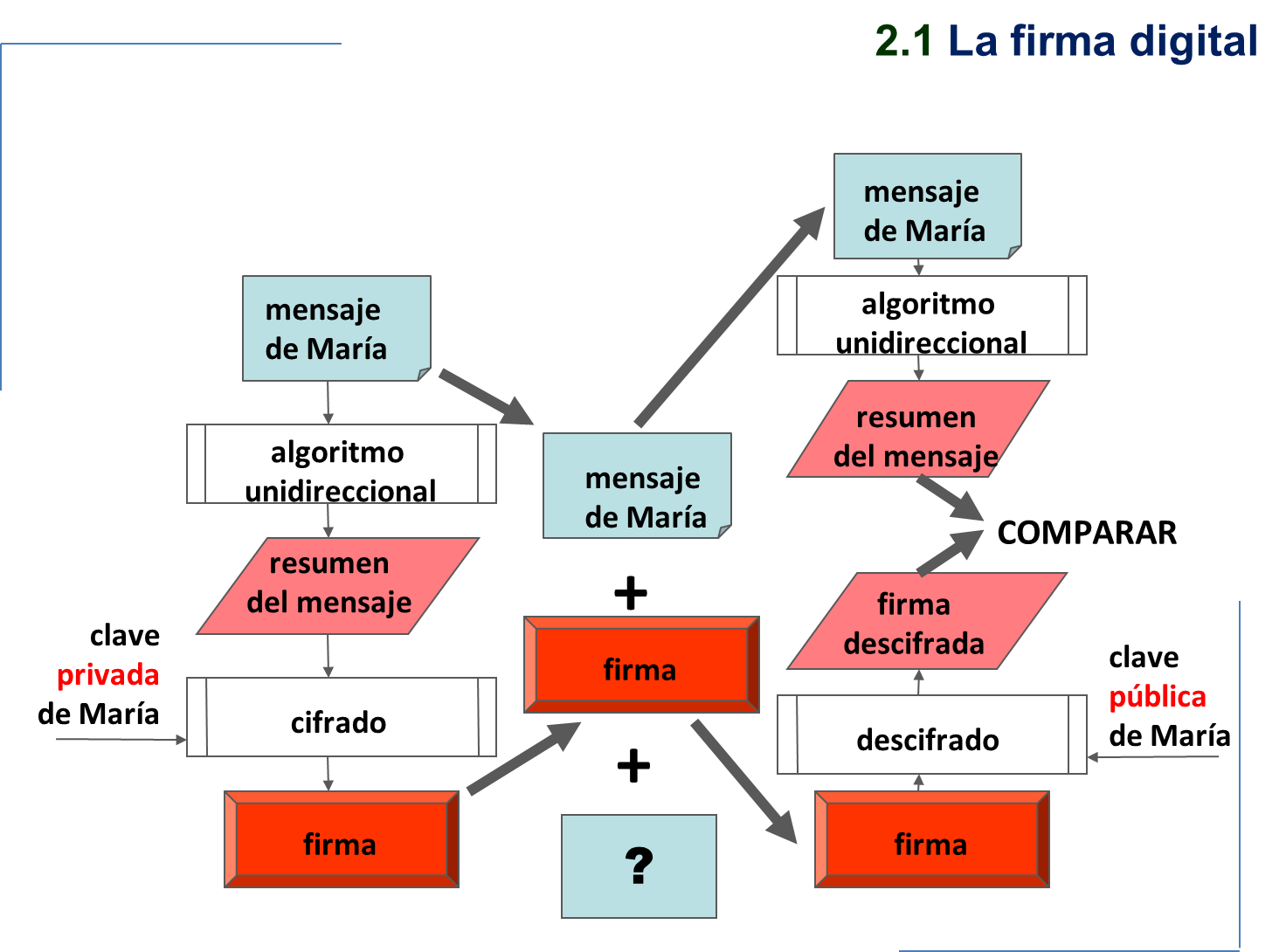 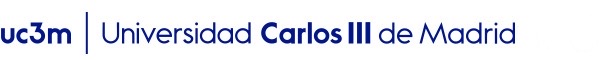 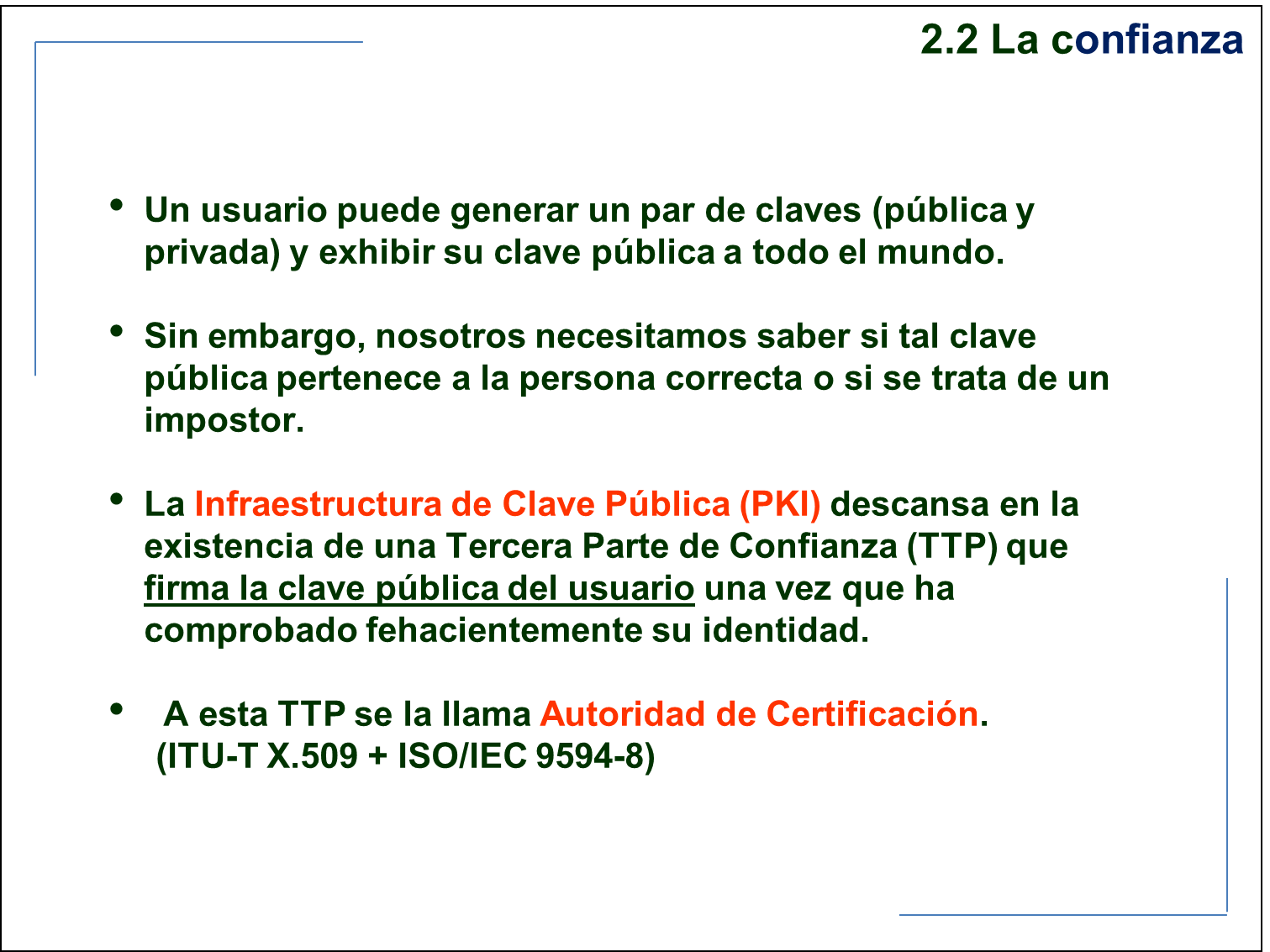 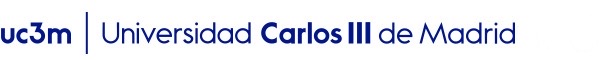 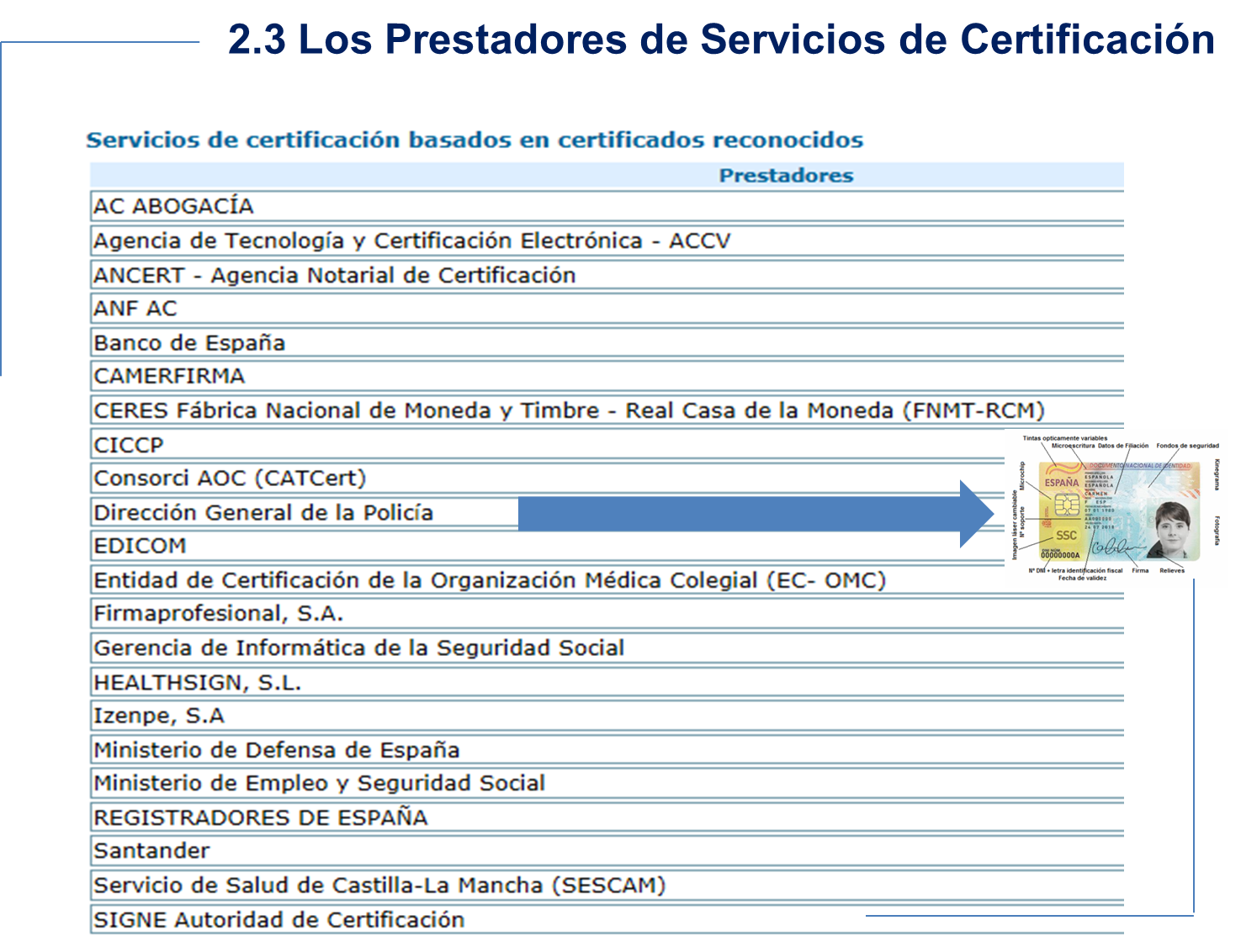 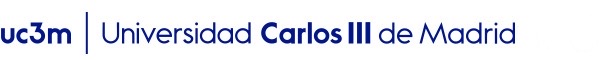 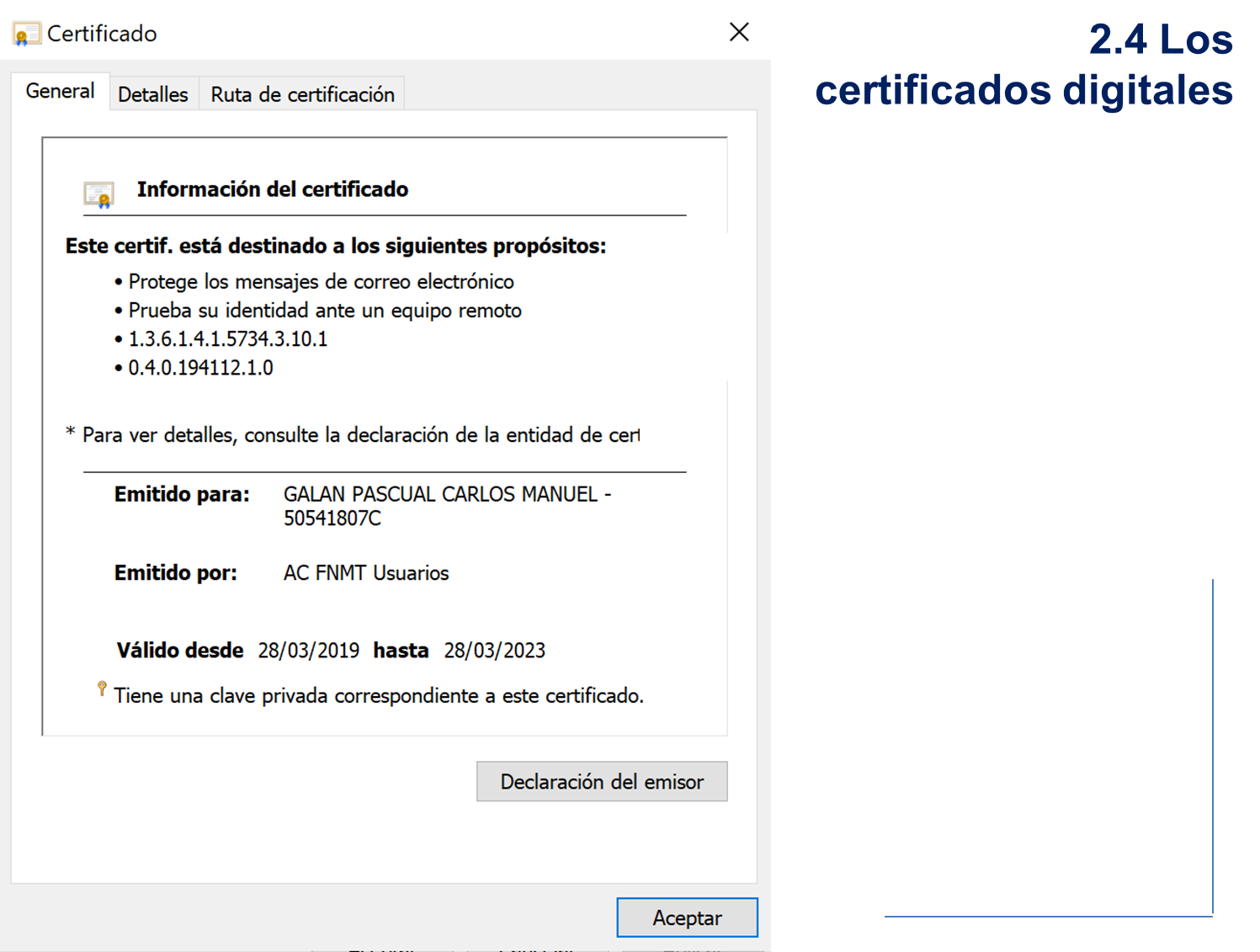 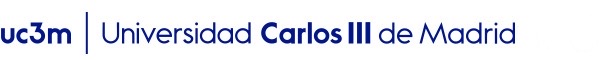 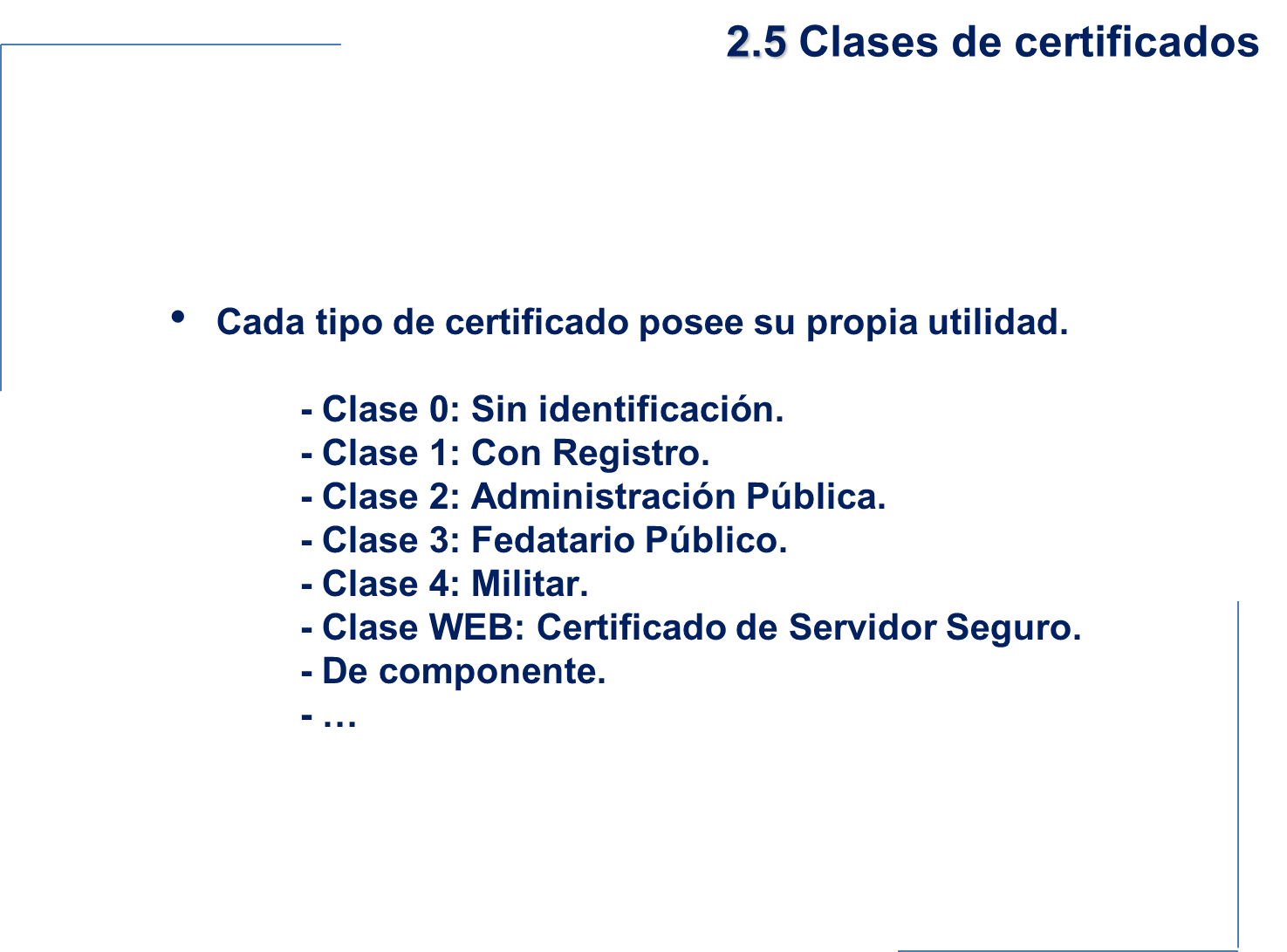 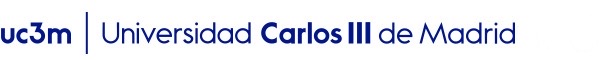 FIRMA ELECTRÓNICA PÚBLICA
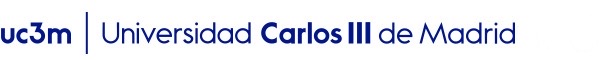 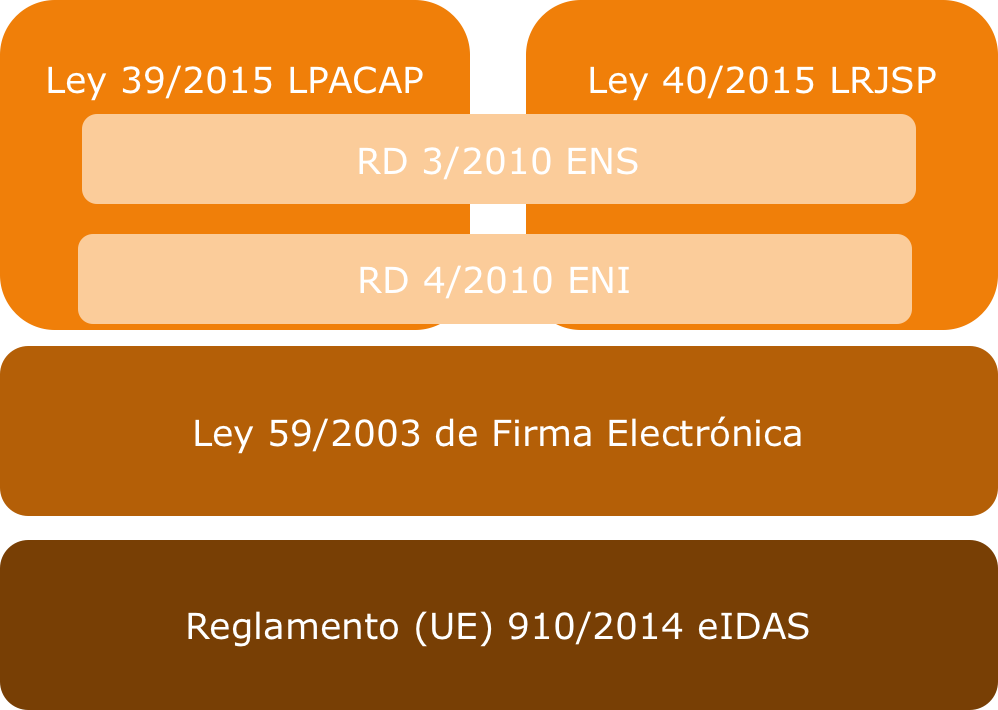 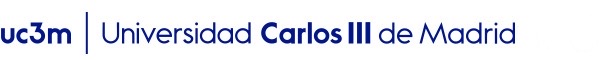 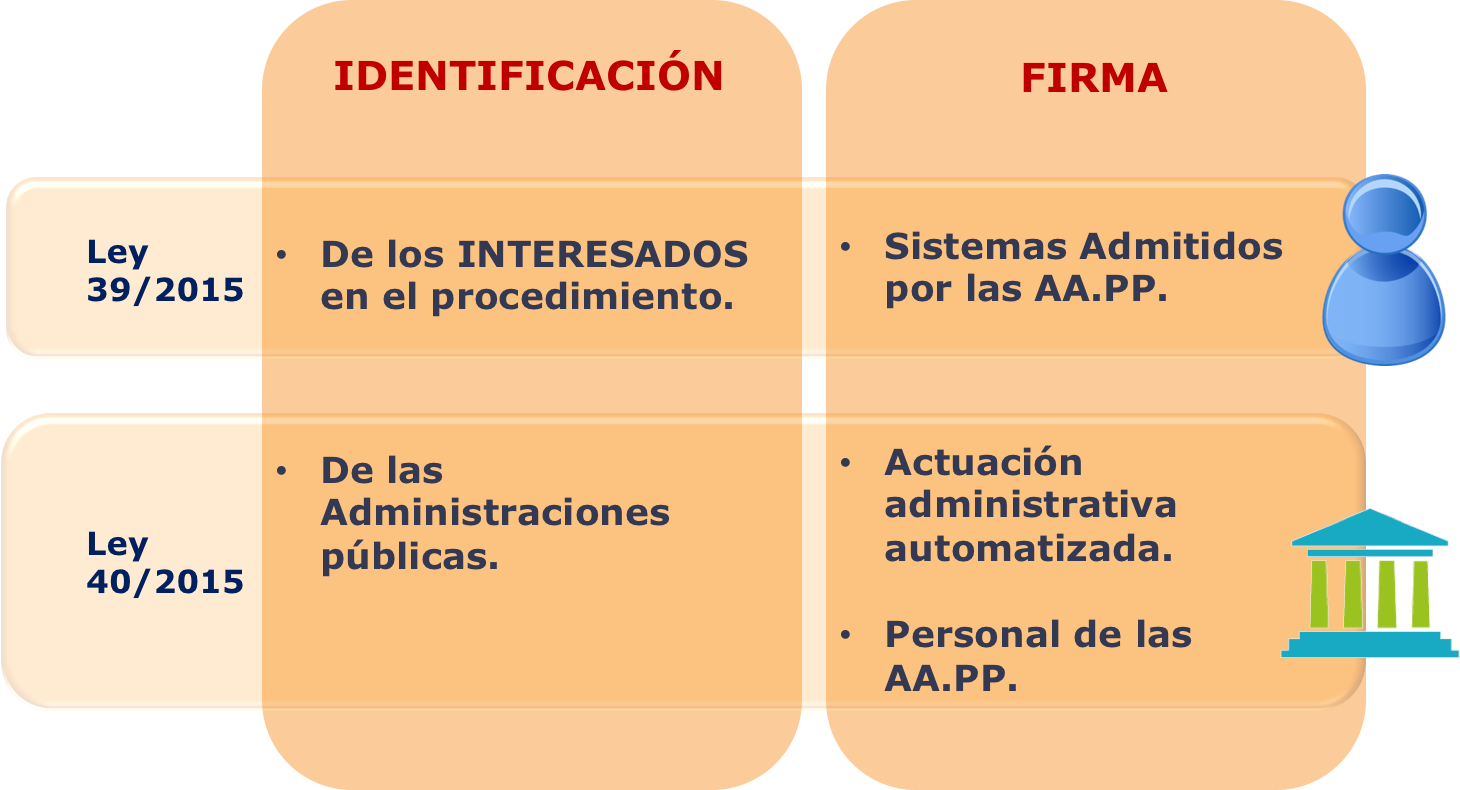 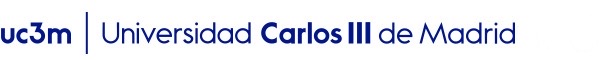 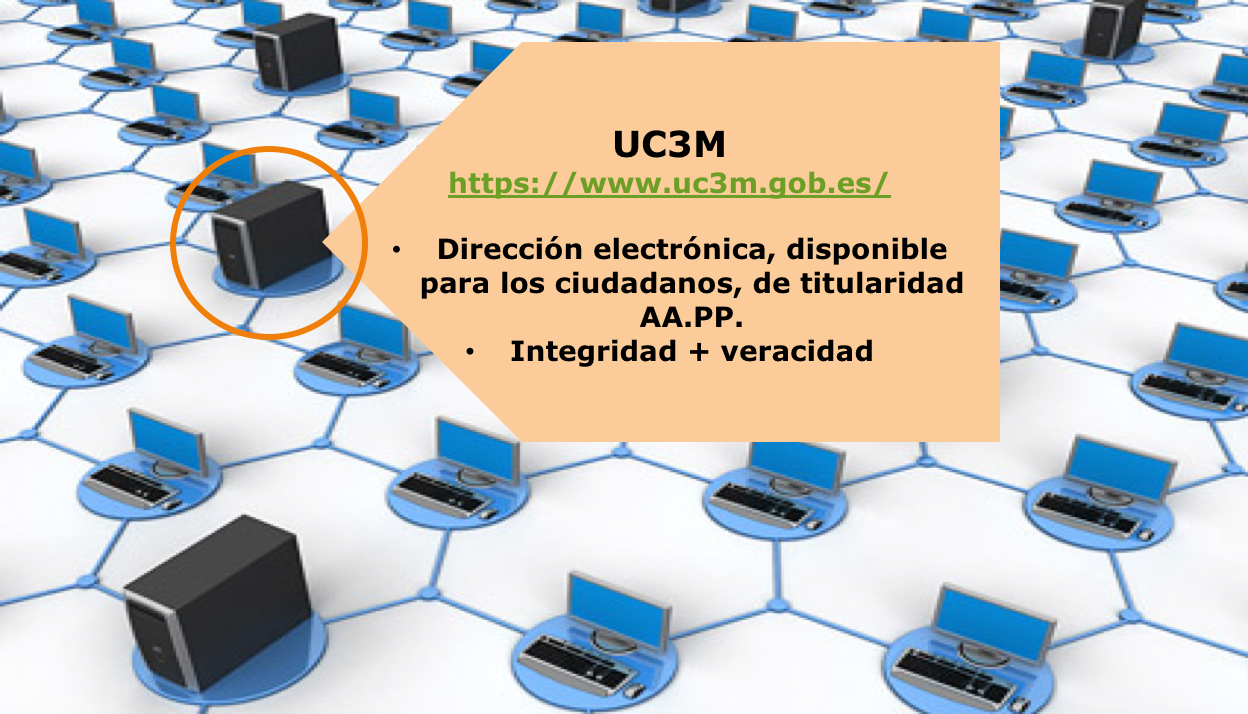 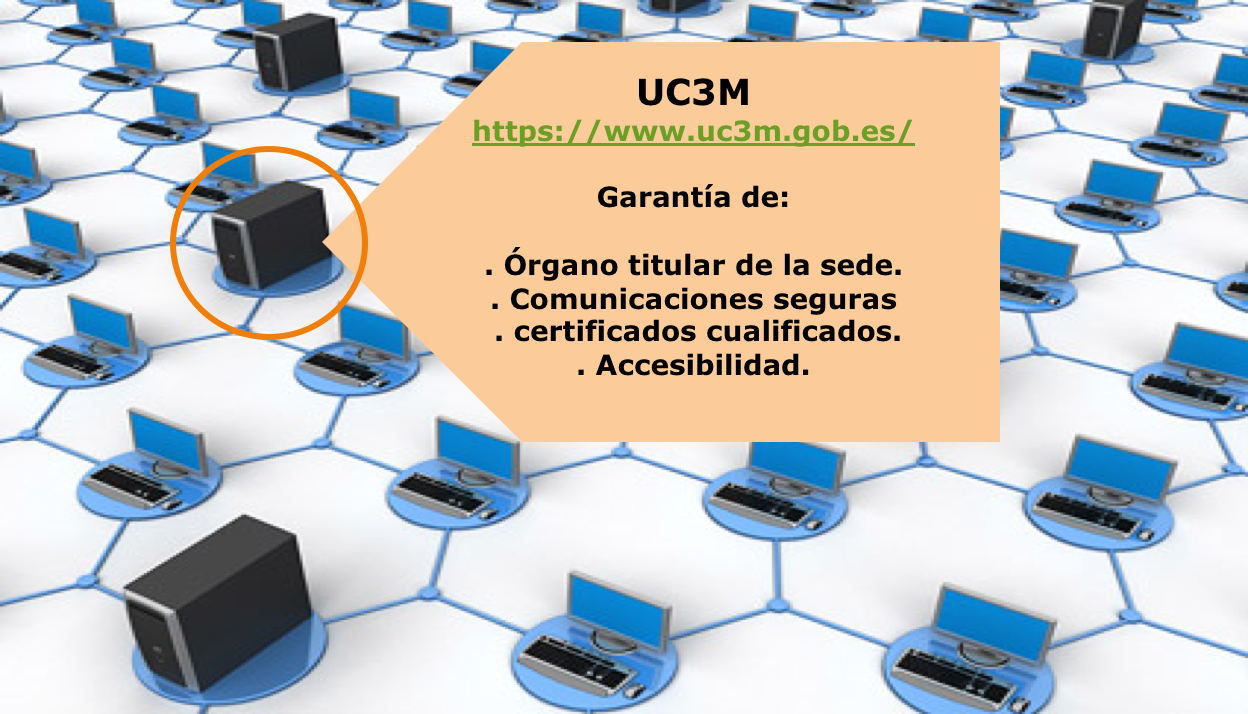 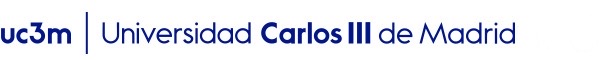 LA IDENTIFICACIÓN Y LA FIRMA ELECTRÓNICAS EN EL DERECHO DE LA UNIÓN EUROPEA
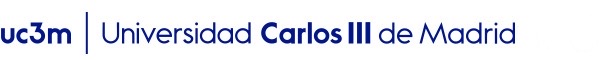 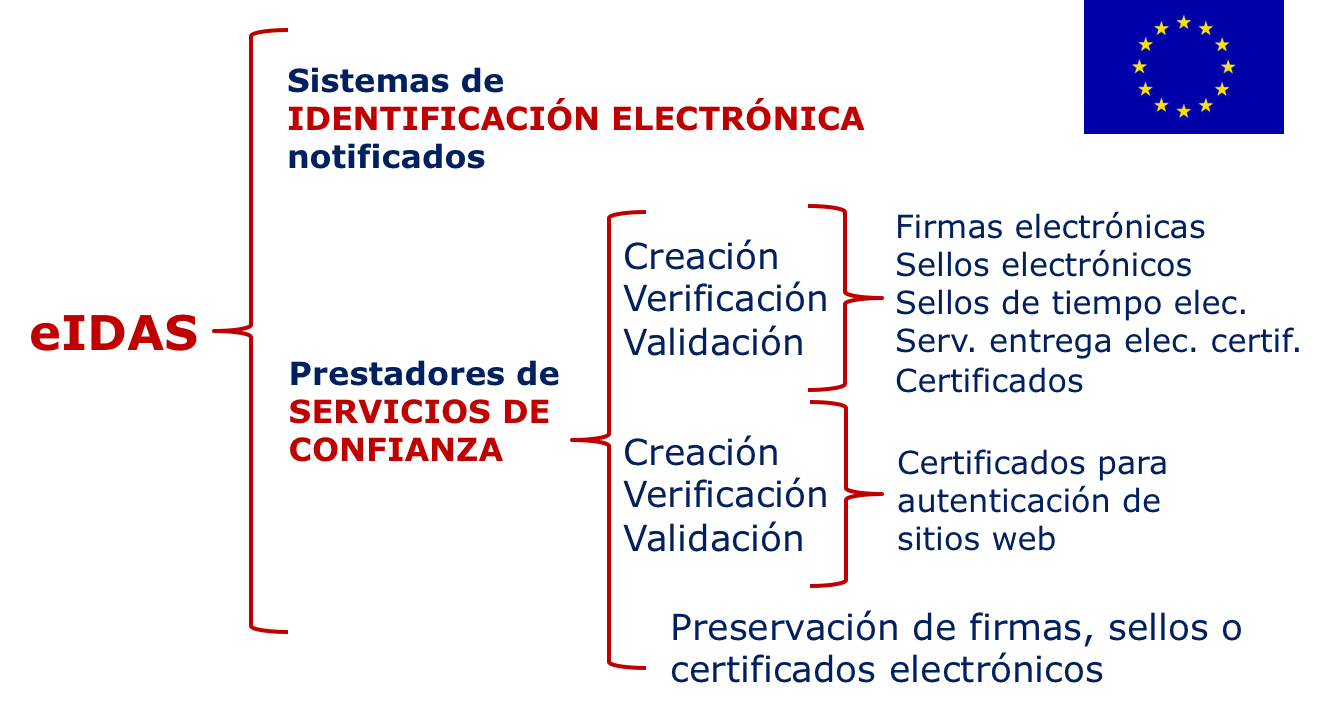 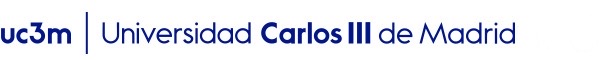 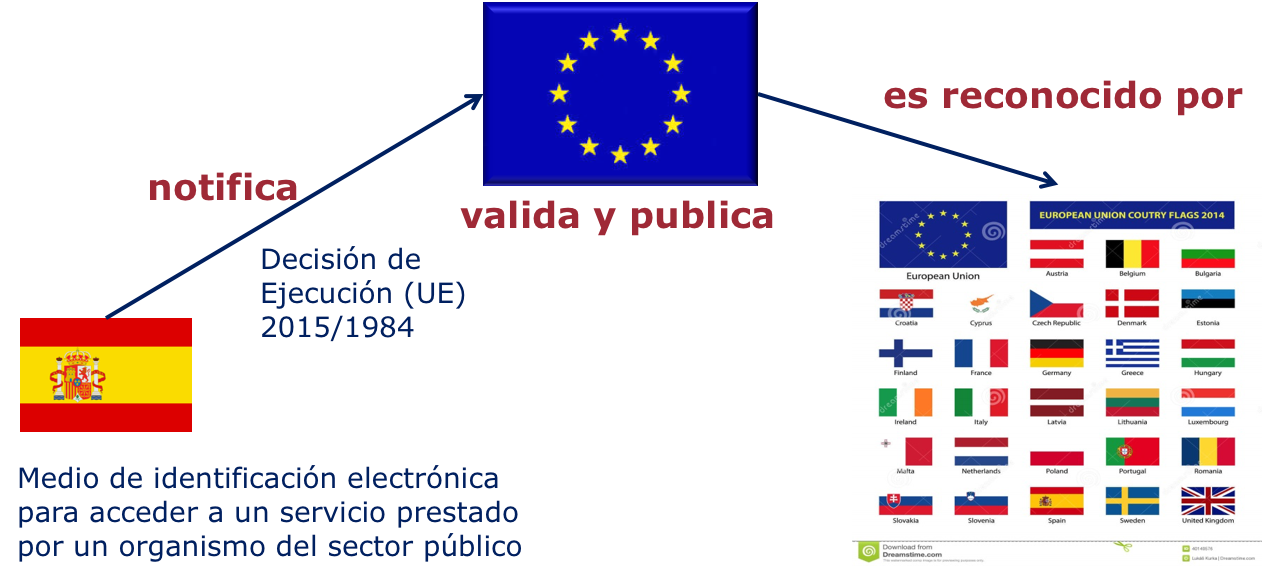 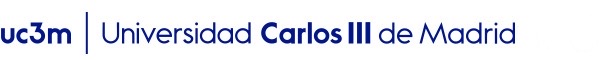 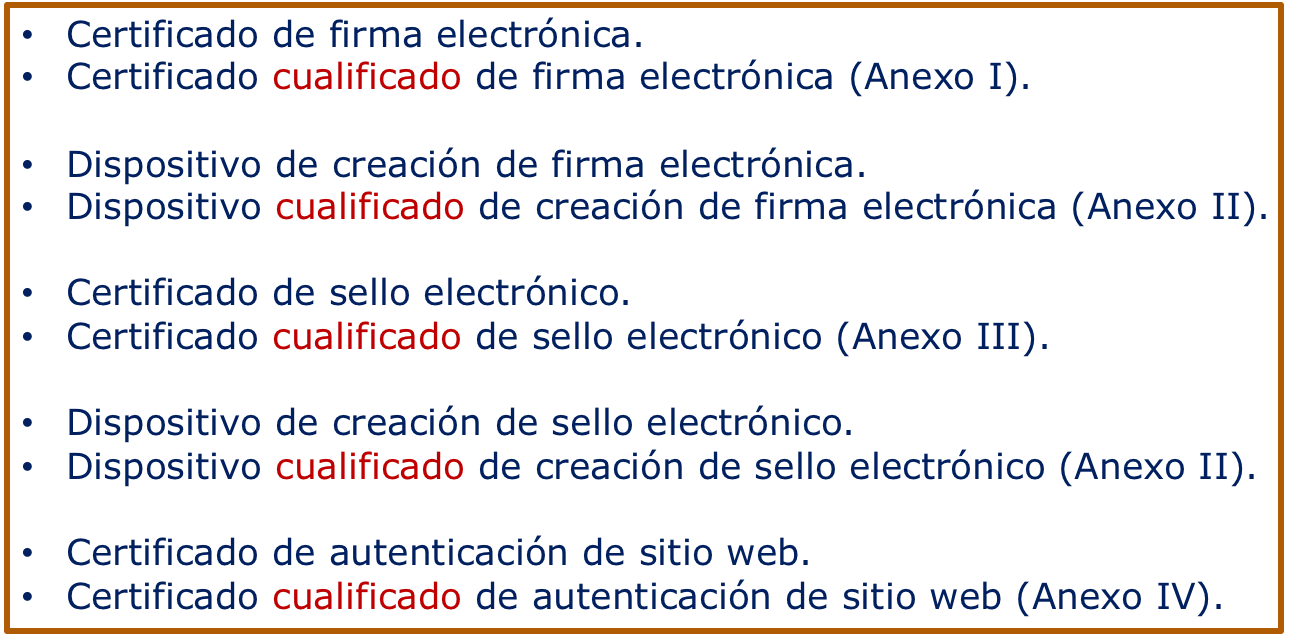 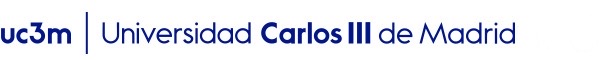 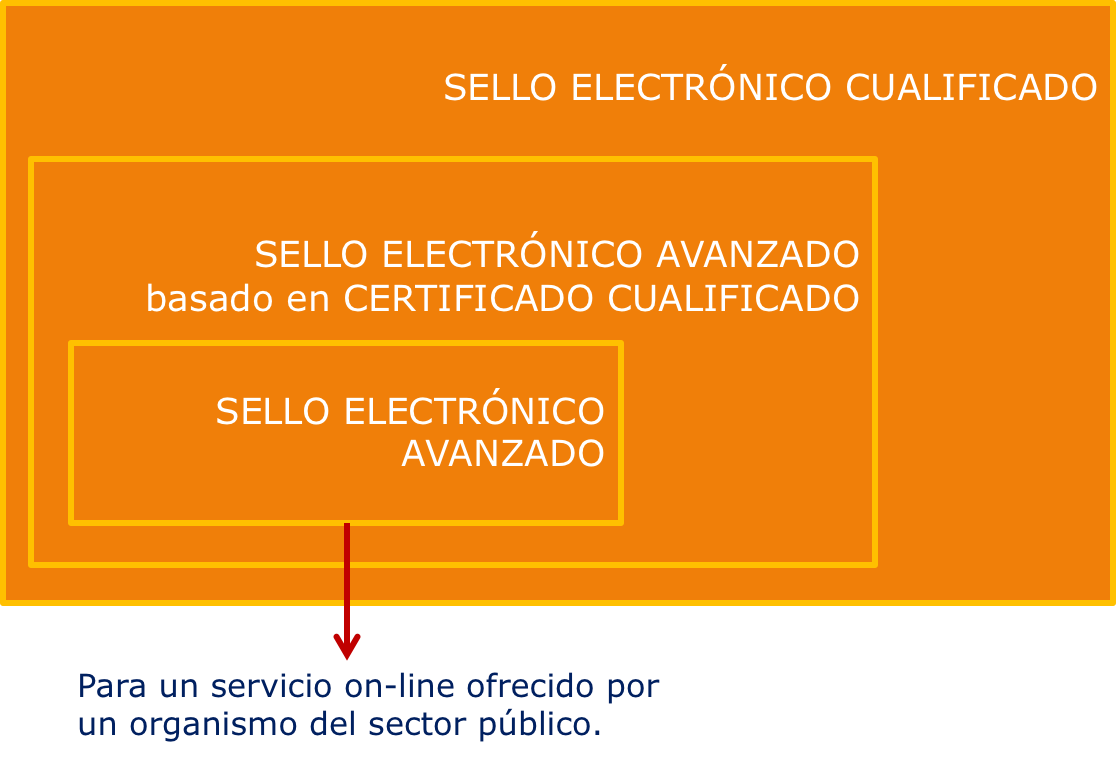 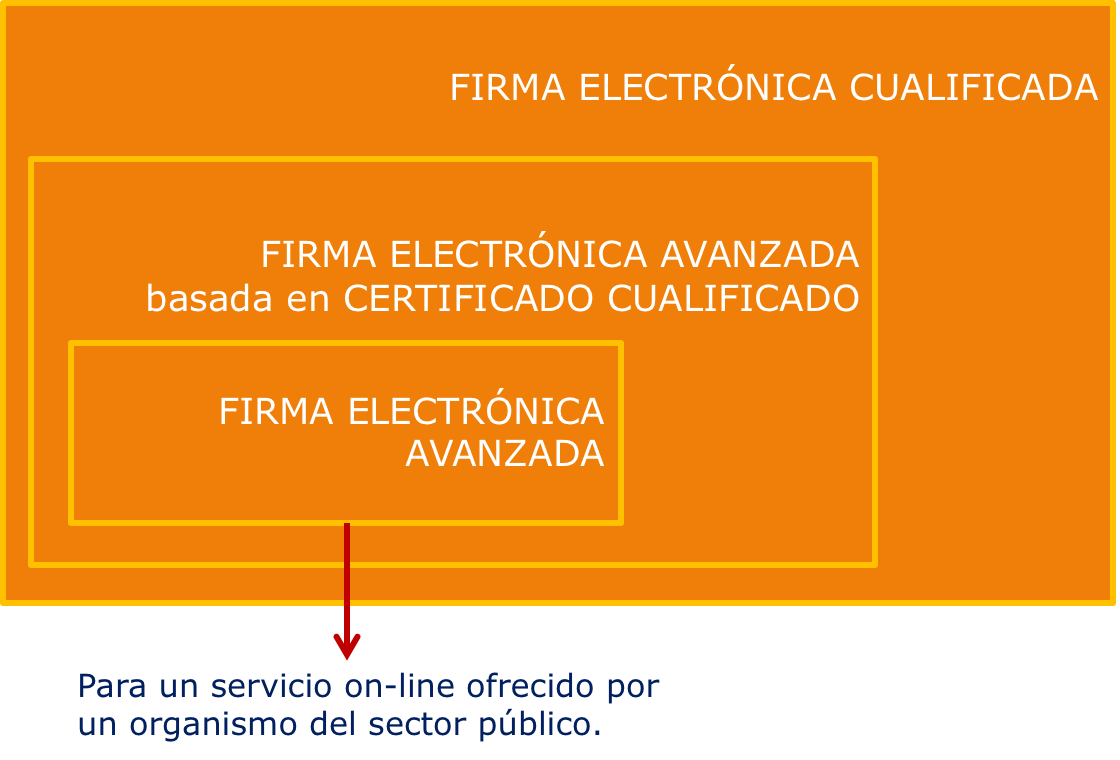 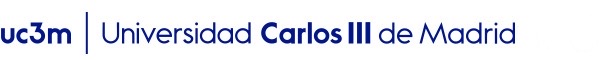 GRACIAS AL PROF (PhD)CARLOS GALÁN POR SU COLABORACIÓN EN EL PROYECTO OPENCOURSEUC3MCoordinadora María Nieves de la SernaProfª  (PhD)Titular Derecho Administrativo
Departamento Derecho Público del Estado
Universidad Carlos III de Madrid